Whole genome sequencing to predict Neisseria gonorrhoeae antibiotic susceptibility: toward tailored antimicrobial therapy
Laura Phillips
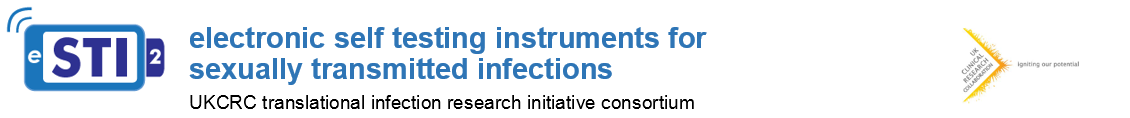 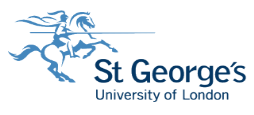 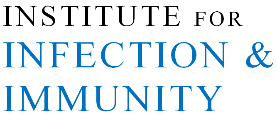 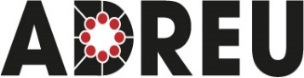 Whole genome sequencing to predict Neisseria gonorrhoeae (NG) antibiotic susceptibility: towards tailored antimicrobial therapy.
Laura Phillips1, Adam Witney1, Ken Laing1, Kate Gould1, Marcus Pond1, Catherine Hall1, 
Emma Harding-Esch2,1, Philip Butcher1, S Tariq Sadiq1,21St Georges University of London, Institute for Infection and Immunity, Division of Clinical Sciences, UK;
 2 Public Health England, HIV/STI Department, Colindale, UK.
Background
Antimicrobial prescribing practice. GRASP clinics: 2004-2014
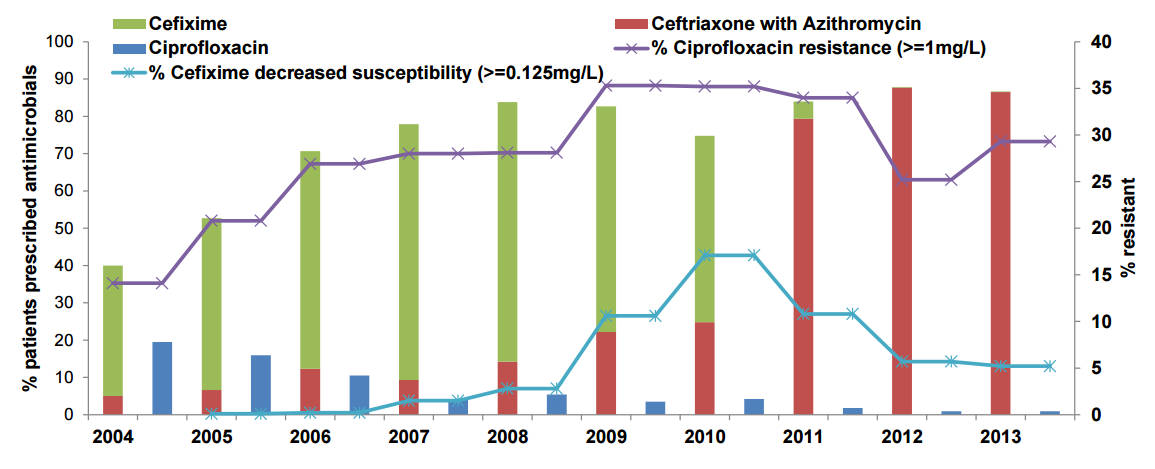 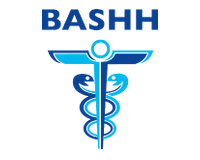 GRASP: Gonococcal Resistance and Antimicrobial Susceptibility Programme
Rationale
Culture ⬇ Nucleic Acid Amplification Testing (NAAT) ⬆: There is a need for genotypic antimicrobial susceptibility testing

 ⬆ Point of care testing technology - Rapid antimicrobial susceptibility testing from clinical samples

Genotypic-phenotypic relationships:
Penicillins / Cephalosporins   ➡ Complex
Ciprofloxacin / Azithromycin / Tetracycline ➡Better understood 

Targeted PCR for ciprofloxacin susceptibility is highly accurate (Pond et al. JAC 2016)

As antimicrobial resistance genes evolve – Whole genome sequencing (WGS) may have utility in laboratory settings and if deployed as a rapid format on clinical samples
Pond et al. (2016) J. Antimicrob. Chemother. 71 (4): 897-902. Accurate detection of Neisseria gonorrhoeae ciprofloxacin susceptibility directly from genital and extragenital clinical samples: towards genotype-guided antimicrobial therapy.
[Speaker Notes: Rationale 

Remove last bullet point – that is my aim]
Aims
To investigate the potential utility of whole genome sequencing for enabling  tailored therapy of cephalosporin sparing/inclusive regimens, by evaluating its accuracy for predicting phenotypic susceptibility to:

Ciprofloxacin

Azithromycin

Tetracycline
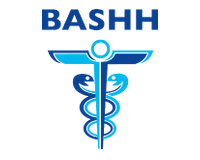 Methods
57 consecutively collected NG positive GRASP isolates from St George’s University Hospitals NHS Foundation Trust in 2013

DNA extracted and library prepped for Illumina Miseq - Genome sequences aligned and assembled

Sequence data interrogated for antimicrobial resistance associated single nucleotide polymorphisms (SNPs) and genes

Phenotypic data defined by EUCAST breakpoints.
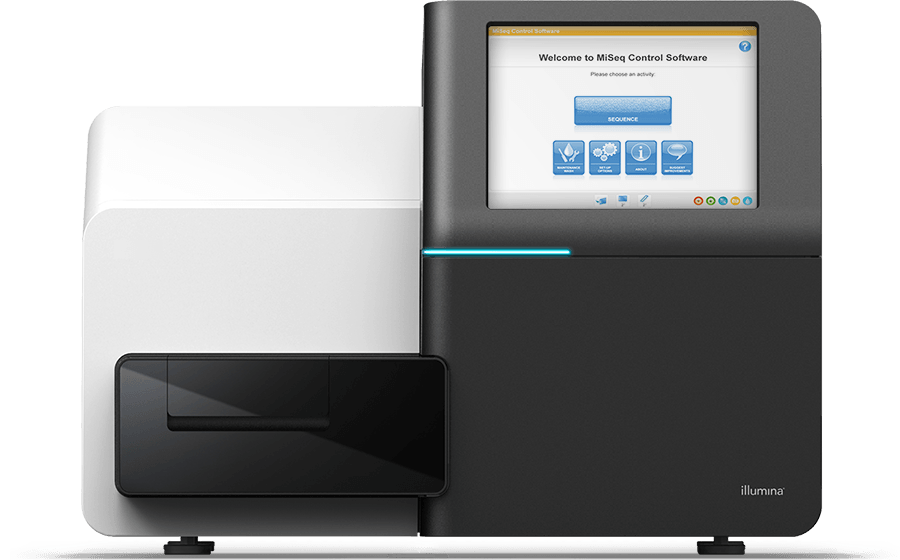 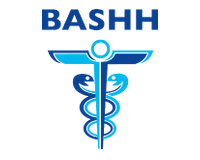 Resistance Associated Genes
These are previously defined SNPs that have been reported (Unemo et al. CMR 2014)
Genotypic susceptibility defined as the complete absence of SNPs or resistance genes
Unemo M, Shafer W,M. (2014) Clinical Microbiology Reviews 27 (3): 587-613. Antimicrobial Resistance in Neisseria gonorrhoeae in the 21st Century: Past, Evolution, and Future.
[Speaker Notes: Add column, gene and SNP heading
These are already defined SNPs that have previously been reported – put as a bullet point and (unemo, et al)
Be more brief on this slide]
Sample details
Age group range 16-55 years

Range of sample types: urethral (M23,F2), pharyngeal (M6,F1), rectal (M15,F1) and cervical swabs (F9).

77% from men and 23% from women
MIC breakpoints used:
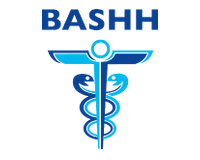 http://www.eucast.org/clinical_breakpoints/
Results
[Speaker Notes: Put results numbers in this table instead of the slide before – 40/41
25/50
7/8
Explain why sensitivity is only 87.5% for tetracycline here]
Potential for Impact
Using Public Health England data: 34,958 NG positive diagnoses (PHE, 2015), combined with GRASP data (GRASP, 2015):

21,918 (62.7%) ciprofloxacin susceptible 
WGS sensitivity =97.6%
21,391 (61.2%) ciprofloxacin susceptible patients could be treated with ciprofloxacin, as single or adjunctive therapy

34,608 (99%) azithromycin susceptible 
WGS 50% sensitivity
17,304 (49.5%) azithromycin susceptible patients could be treated with azithromycin as single or adjunctive therapy

Data are not yet sufficient for tetracycline use based on a PPV of 87.5%


PHE (2015) Sexually transmitted infections and chlamydia screening in England, 2014

GRASP (2015) Surveillance of antimicrobial resistance in Neisseria gonorrhoeae. Key findings from GRASP and related surveillance data 2014
Conclusions
The PPV of the absence of genetic resistance markers for predicting susceptibility was most accurate for ciprofloxacin and azithromycin but less so for tetracycline phenotypic susceptibility.

If validated on NG NAAT positive samples, WGS may allow for new precision cephalosporin-sparing or adjunctive treatment combinations, for a substantial proportion of patients.
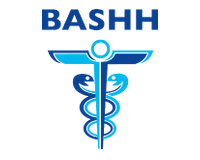 [Speaker Notes: Mention this is in terms of PPV and not sensitivity?]
Acknowledgements
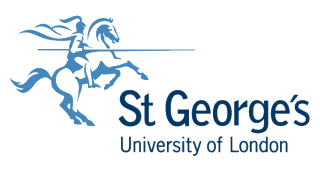 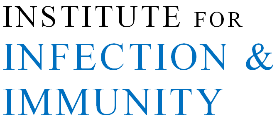 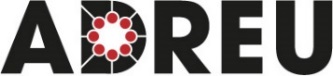 GRASP – Dr Gwenda Hughes; Professor Cathy Ison; Dr Michelle Cole

The ADREU team at SGUL

Departments of Microbiology and GUM, 
St George’s Hospital
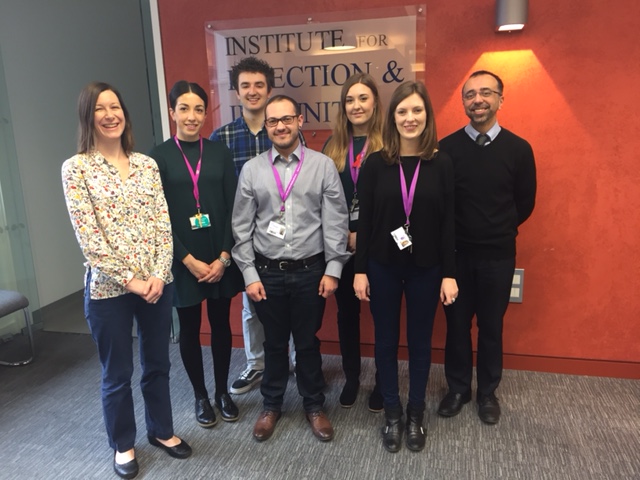 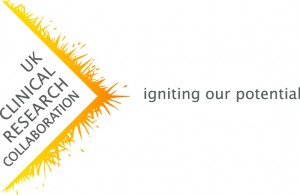 [Speaker Notes: ADREU photo

Acknowledge UK CRC, funded by welcome, NIHR and MRC]